আচছালামু আলাইকুম ওয়া রহমাতুল্লহি ওয়া বারকাতুহ
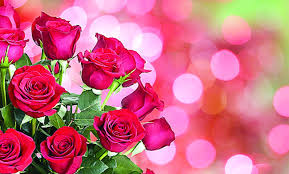 তারিখ ২৭ /১২/২০২০
শ্রেণীঃ ষষ্ঠ
বিষয়ঃ গণিত
অধ্যায়ঃ প্রথম
সময়ঃ ৫০ মিনিট
মোঃ ফারুক হোসেন
সহকারী শিক্ষক 
মুকুলিকা উচ্চ বিদ্যালয়
হাজারীবাগ পার্ক সংলগ্ন 
ঢাকা- ১২০৫ 
fhossain151082@gmail.com
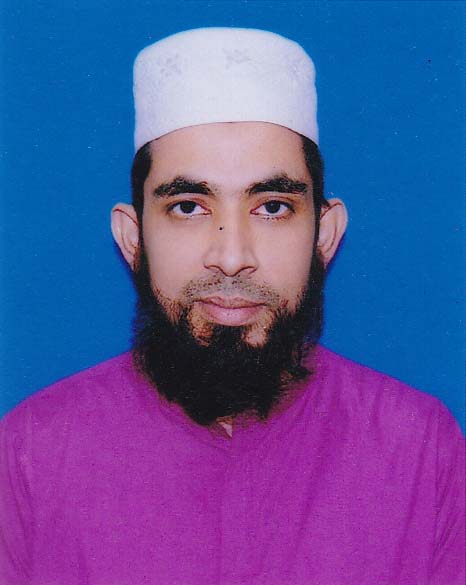 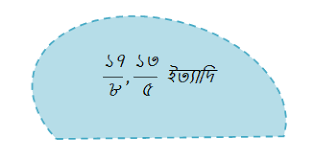 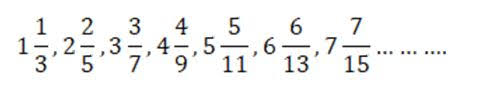 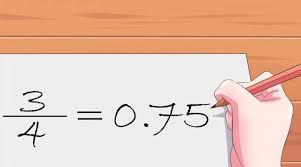 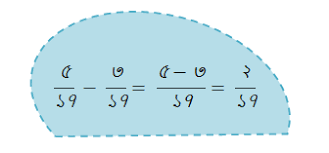 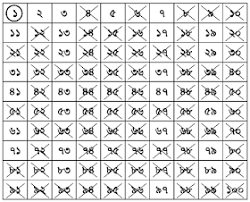 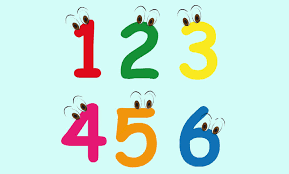 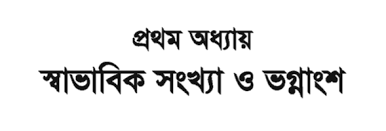 এই অধ্যায় পাঠ শেষে শিক্ষার্থীরা যা যা শিখতে পারবে।
১। স্বাভাবিক সংখ্যা কাকে বলে বলতে পারবে।
২। ভগ্নাংশ কাকে বলে বলতে পারবে।
৩। স্বাভাবিক সংখ্যার অংক পাতন করতে পারবে। 
৪।দেশীয় ও আন্তর্জাতিক রীতিতে অঙ্কপাতন করে পড়তে পারবে।
৫।মৌলিক সংখ্যা,যৌগিক সংখ্যা ও সহ মৌলিক সংখ্যা চিহ্নিত করতে পারবে। 
৬।বিভাজ্যতা ব্যাখ্যা করতে পারবে।
৭। ২,৩,৪,৫,৯ দ্বারা বিভাজ্যতা যাচাই করতে পারবে।
৮।সাধারণ ভগ্নাংশ ও দশমিক ভগ্নাংশের গ. সা.গু ও ল.সা.গু নির্ণয় করতে পারবে । 
৯। সাধারণ ভগ্নাংশ ও দশমিক ভগ্নাংশের সরলীকরণ করে গাণিতিক সমস্যার সমাধান করতে পারবে।
স্বাভাবিক সংখ্যার সংজ্ঞাঃ ১,২,৩,৪...ইত্যাদি সংখ্যাগুলোকে স্বাভাবিক সংখ্যা বা ধনাত্বক অখণ্ড সংখ্যা বলে। ২,৩,৫,৭… ইত্যাদি মৌলিক সংখ্যা এবং ৪,৬,৮,৯…ইত্যাদি যৌগিক সংখ্যা। দুইটি স্বাভাবিক সংখ্যার গ.সা.গু. ১ হলে এদেরকে পরস্পরের সহমৌলিক  সংখ্যা বলে। যেমনঃ (১০, ৭)=১অর্থাৎ ১০ ও ৭ পরস্পরের সহমৌলিক।
ভগ্নাংশের সংজ্ঞাঃp/q আকারের কোন সংখ্যাকে সাধারণ ভগ্নাংশ সংখ্যা বা সংক্ষেপে ভগ্নাংশ বলে।এখানে q শূন্য হবেনা এবং এক হবেনা যেমনঃ ১/২,৩/২,-৫/৩,৪/৬ ইত্যাদি সাধারণ ভগ্নাংশ । কোনো সাধারণ ভগ্নাংশ p/q এর ক্ষেত্রে p<q হলে ভগ্নাংশটিকে প্রকৃত ভগ্নাংশ এবং p>q হলে  ভগ্নাংশটিকে অপ্রকৃত ভগ্নাংশ বলে। যেমনঃ ১/২,১/৩,২/৩,১/৪……  ইত্যাদি প্রকৃত ভগ্নাংশ এবং ৩/২,৪/৩,৫/৩,৫/৪……ইত্যাদি অপ্রকৃত ভগ্নাংশ
স্বাভাবিক সংখ্যার অঙ্কপাতনঃ পাটিগণিতে দশটি  প্রতীক দ্বারা সব সংখ্যাই প্রকাশ করা যায়।এই প্রতিকগুলো হলঃ ১,২,৩,৪,৫,৬,৭,৮,৯,০।   এ গুলোকে অংকও বলা হয়। আবার এগুলো সংখ্যাও । শূন্যব্যতীত বাকি সংখ্যাগুলো স্বাভাবিক সংখ্যা। এদের মধ্যে প্রথম নয়টি প্রতীককে সার্থক অঙ্ক এবং শেষের টিকে শূন্য (বা অভাব জ্ঞাপক) অঙ্ক বলা হয়। সংখ্যাগুলোর স্বকীয় বা নিজস্ব মান যথাক্রমে এক, দুই, তিন, চার , পাঁচ, ছয় , সাত ,আট ,নয়, ও শূন্য। ৯ অপেক্ষা বড় সব সংখ্যাই দুই বা ততোধিক অঙ্ক পাশাপাশি বসিয়ে লেখা হয়। কোনো সংখ্যা অঙ্ক দ্বারা লেখাকে অঙ্কপাতন বলে। অঙ্কপাতনে দশটি প্রতীকই ব্যবহার করা হয়। দশভিত্তিক বলে সংখ্যা প্রকাশের রীতিকে দশমিক বা দশগুণোত্তর রীতি বলা হয়।এ রীতিতে কয়েকটি অঙ্ক পাশাপাশি বসিয়ে সংখ্যা লিখলে এর সর্বাপেক্ষা ডানদিকের অঙ্কটি তার স্বকীয় মান প্রকাশ করে । ডানদিকে থেকে দ্বিতীয় অঙ্কটি এর স্বকীয় মানের দশগুণ অর্থাৎ তত দশক প্রকাশ করে। তৃতীয় অঙ্কটি এর দ্বিতীয় স্থানের মানের দশগুণ বা স্বকীয় মানের শতগুণ অর্থাৎ তত শতক প্রকাশ করে। এ রুপে কোনো অঙ্ক এক এক স্থান করে বামদিকে সরে গেলে তার মান উত্তরোত্তর দশগুণ করে বৃদ্ধি পায়।লক্ষ করি যে, কোনো সংখ্যাই ব্যবহৃত অংকগুলোর মান তার অবস্থানের উপর নির্ভর করে । সংখ্যাই ব্যবহৃত কোনো অঙ্ক তার অবস্থানের জন্য যে সংখ্যা প্রকাশ করে , তাকে ঐ অঙ্কের স্থানীয় মান বলা হয়। যেমনঃ ৩৩৩ সংখ্যাটির সর্বডানের ৩ এর স্থানীয় মান ৩ একক, ডানদিক থেকে দ্বিতীয় ও তৃতীয় স্থানে ৩ এর স্থানীয় মান যথাক্রমে তিন দশক ৩০ ও তিন শতক ৩০০। তাহলে দেখা যাচ্ছে যে,  একই অঙ্কের স্থান পরিবর্তনের ফলে স্থানীয় মানের পরিবর্তন হয়। কিন্তু তার নিজস্ব বা স্বকীয় মান একই থাকে। অর্থাৎ ৩৩৩৩=৩x1000+3x100+3x10+3
দেশীয় সংখ্যা পঠন রীতিঃ আমরা ইতোপূর্বে  ৫ম শ্রেণীতে দেশীয় রীতি অনুযায়ী গণনা করতে শিখছি । এ রীতিতে সংখ্যার ডানদিক থেকে প্রথম, দ্বিতীয় ও তৃতীয় স্থান যথাক্রমে একক , দশক ও শতক প্রকাশ করে। চতুর্থ, পঞ্চম ,ষষ্ঠ,সপ্তমও অষ্টম স্থানকে যথাক্রমে হাজার,অযুত, লক্ষ, নিযুত , কোটি বলা হয়।
এককের ঘরের অংকগুলো কথায় লেখা বা পড়া হয় এক, দুই, তিন ,চার ইত্যাদি। কিছু দুই অঙ্কের সংখ্যাগুলোর বিশেষ বিশেষ নাম রয়েছে। যেমনঃ ২৫,৩৮,৭১ পড়া হয় যথাক্রমে পঁচিশ, আটত্রিশ ,একাত্তর । শতকের ঘরের ১,২,৩, ইত্যাদি অংগুলোকে যথাক্রমে একশ, দুইশ , তিনশ, ইত্যাদি পড়া হয়। হাজারের ঘরের অংগুলোকে শতকের ঘরের মতো পড়তে হয়  । যেমনঃ পাঁচ হাজার, সাত হাজার ইত্যাদি। অযুতের ঘরের অংককে অযুত হিসাবে পড়া হয় না। অযুত ও হাজারের ঘর মিলিয়ে যত হাজার হয় তত হাজার পড়া হয়। যেমনঃ অযুতের ঘরে ৭ এবং হাজারের ঘরে ৫ থাকলে দুই ঘরের অঙ্ক মিলিয়ে পঁচাত্তর হাজার পড়তে হয়। নিযুত ও লক্ষের ঘর মিলিয়ে যত লক্ষ হয় তত লক্ষ হিসাবে পড়া হয়। যেমনঃ নিযুতের ঘরে ৮ এবং লক্ষের ঘরে ৩ থাকলে দুই ঘরের অঙ্ক মিলিয়ে তিরাশি লক্ষ পড়া হয়। কোটির ঘরের অংককে কোটি বলে পড়া হয়। 
কোটির ঘরের বামদিকের সব ঘরের অংকগুলোকে কোটির ঘরের সাথে মিলিয়ে যত কোটি হয় তত কোটি পড়া  হয়
চার বা ততোধিক অংকে লিখিত সংখ্যা সহজে ও শুদ্ধভাবে পড়ার জন্য , কমা ব্যবহার করা হয় ।এ ক্ষেত্রে যেকোন সংখ্যার ডানদিক থেকে তিন অঙ্ক পরে একটি কমা এবং এর পর দুই অঙ্ক পরপর কমা ব্যবহার করা হয়।
কমা বসিয়ে কথায় লেখঃ ৯৮৭৫৪৭৩২১ 
সমাধানঃ 
সংখ্যাটির ডানদিক থেকে তিন ঘর পর কমা, ; এরপর দুই ঘর পর পর কমা , বসালে আমরা  পাই,   ৯৮,৭৫,৪৭,৩২১ 
এখানে কোটির ঘরের দুইটি অঙ্ক মিলিয়ে ৯৮, নিযুত ও লক্ষ্যের ঘরের দুইটি অঙ্ক মিলিয়ে ৭৫, অযুত ও হাজারের ঘরের দুইটি অঙ্ক মিলিয়ে ৪৭ , শতকের ঘরে ৩ , দশকের ঘরে ২ এবং এককের ঘরে ১ অবস্থিত। 

সুতরাং সংখ্যাটিকে কথায় প্রকাশ করলে হয়ঃ
 আটানব্বই কোটি পঁচাত্তর লক্ষ  সাতচল্লিশ হাজার তিনশ একুশ
অঙ্কে লিখঃ সাত কোটি পাঁচ লক্ষ নব্বই হাজার সাত
সমাধানঃ
 কোটি  নিযুত  লক্ষ  অযুত  হাজার  শতক  দশক  একক                                   ৭      ০       ৫       ৯      ০        ০       ০        ৭ 
কথায় প্রকাশিত সংখ্যাটি অঙ্কপাতনের পর দেখা যায় যে ,নিযুত , শতক এবং দশকের ঘরে কোন অঙ্ক নাই। এই খালি ঘর গুলোতে ০ শূন্য বসিয়ে সংখ্যাটি পাওয়া যায়।
সংখ্যাটি হল ৭০৫৯০০০৭ ।
সাত অঙ্কের বৃহত্তম ও ক্ষুদ্রতম সংখ্যা লেখ। 
সমাধানঃ 
এক অঙ্কের বৃহত্তম সংখ্যা ৯ । অঙ্ক পাতনের পর যে কোন অবস্থানে ৯ এর স্থানীয় মান বৃহত্তম হবে । সুতরাং সাতটি ৯ পরপর লিখলেই সাত অঙ্কের বৃহত্তম সংখ্যা পাওয়া যায়।
নির্ণেয়  সাত অঙ্কের বৃহত্তম সংখ্যা ৯৯৯৯৯৯৯
আবার ক্ষুদ্রতর অঙ্ক হল ০ ।পরপর সাতটি শূন্য লিখলে সংখ্যাটি শূন্যই থাকে  সুতরাং সর্ববামে সার্থক ক্ষুদ্রতম অঙ্ক ১ লিখে ডানে পরপর ছয়টি ০ (শূন্য) বসালে ক্ষুদ্রতম সংখ্যা পাওয়া যায় । 
নির্ণেয় সাত অঙ্কের ক্ষুদ্রতম সংখ্যা ১০০০০০০
একই অঙ্কমাত্র একবার ব্যবহার করে ৮,০,৭,৫,৩,৪ অঙ্কগুলো দ্বারা ছয় অঙ্কের বৃহত্তম ও ক্ষুদ্রতম সংখ্যা গঠন কর। 
সমাধানঃ
 অংকপাতনে যে কোন অবস্থানে বৃহত্তম অঙ্কের স্থানীয় মান ক্ষুদ্রতম অঙ্কের স্থানীয় মান অপেক্ষা বৃহত্তম হবে । এখানে ৮>৭>৫>৪>৩>০ 
সুতরাং বড় থেকে ছোট ক্রমে অংকপাতন করলেই বৃহত্তম সংখ্যাটি পাওয়া যায়।
নির্ণেয় বৃহত্তম সংখ্যাটি হবে ৮,৭৫,৪৩০
আবার , ০<৩<৪<৫<৭<৮ 
সুতরাং সংখ্যাটি ছোট থেকে বড় ক্রমে অঙ্ক পাতন করলেই ক্ষুদ্রতম সংখ্যাটি পাওয়া যায়। কিন্তু সর্ববামে শূন্য বসালে প্রাপ্ত সংখ্যাটি অর্থবোধক ছয় অঙ্কের সংখ্যা না হয়ে সংখ্যাটি পাঁচ অঙ্কের হবে । অতএব শূন্য বাদে ক্ষুদ্রতম অঙ্কটি সর্ববামে লিখে শূন্যসহ অন্যান্য অংকগুলো ছোট থেকে বড় ক্রমে লিখলে ক্ষুদ্রতম সংখ্যাটি পাওয়া যায় । 
নির্ণেয় ক্ষুদ্রতম সংখ্যা ৩,০৪,৫৭৮
আন্তর্জাতিক গণনা পদ্ধতিঃএ পদ্ধতিতে একক থেকে বিলিয়ন পর্যন্ত স্থানগুলো নিচের নিয়মে পরপর সাজানো যায়ঃ
একক ,দশক ও শতকের ঘরের অঙ্ক গুলো আমাদের দেশীয় রীতিতেই পড়া হয় ও কথায় প্রকাশ করা হয় । শতকের ঘরের বামদিকের ঘর  হাজারের । হাজারের ঘরে অনুর্ধ্ব ৩ অঙ্ক বিশিষ্ট সংখ্যা লেখা হয় এবং যে সংখ্যা লেখা হয় ততহাজার পড়া হয়। যেমনঃ উপরে প্রদত্ত ছকে হাজারের ঘরে লিখিত সংখ্যাটি একশ এগার এবং পড়তে হয় একশ এগারো হাজার। হাজারের ঘরের বামদিকের ঘর মিলিয়নের এবং এ ঘরে অনুর্ধ্ব ৩ অঙ্ক বিশিষ্ট সংখ্যা লেখা হয়। যে সংখ্যা লেখা হয় ততমিলিয়ন পড়া হয়। যেমনঃ ছকে লিখিত সংখ্যা হল একশ এগার এবং পড়তে হয় একশ এগারো মিলিয়ন । মিলিয়নের বামের ঘর বিলিয়নের । যে সংখ্যা লেখা হয় ততবিলিয়ন পড়া হয়। যেমনঃ ছকে লিখিত সংখ্যা হল একশ এগারো এবং পড়তে হয় একশ এগারো বিলিয়ন।
কোনো সংখ্যা শুদ্ধভাবে ও সহজে পড়ার জন্য যে রীতিতে ডানদিক থেকে তিন অঙ্ক পরপর কমা , বসানো হয়, তা  আন্তর্জাতিক গণনা পদ্ধতি ।
দেশীয় ও আন্তর্জাতিক গণনা রীতির পারস্পারিক সম্পর্কঃ
লক্ষ করি 
মিলিয়নের ঘরে সর্বডানের ১ এর স্থানীয় মান ১ মিলিয়ন । দেশীয় রীতিতে এ ঘরটি হল নিযুতের ঘর।  অর্থাৎ এ ঘরে ১ এর স্থানীয় মান ১ নিযুত বা ১০ লক্ষ । 
বিলিয়নের ঘরের সর্বডানের ১ এর স্থানীয় মান ১ বিলিয়ন । কিন্তু দেশীয় রীতিতে এ ঘরের ১ এর স্থানীয় মান ১০০ কোটি  । 
সুতরাং আমরা পাই ১ মিলিয়ন=১০ লক্ষ 
   ১ বিলিয়ন= ১০০ কোটি
আন্তর্জাতিক পদ্ধতিতে কথায় লিখঃ ২০৪৩৪০৪৩২০০৪ 
সমাধানঃ
 ডানদিক থেকে তিন অঙ্ক পরপর কমা বসিয়ে আমরা পাই, ২০৪,৩৪০ ,৪৩২,০০৪
সুতরাং সংখ্যাটিকে কথায় প্রকাশ করলে হয়ঃ দুইশ চার বিলিয়ন তিনশ চল্লিশ মিলিয়ন চারশ বত্রিশ হাজার চার 
৫ মিলিয়নে কত লক্ষ ?
৫০০ কোটিতে কত বিলিয়ন? 
সমাধানঃ 
আমরা জানি, ১ মিলিয়ন =১০ লক্ষ
        অতএব,৫ মিলিয়ন= (১০x5)=50 লক্ষ
আমরা জানি,
১০০ কোটি = ১ বিলিয়ন
অতএব ১ কোটি =(১/১০০) বিলিয়ন
অতএব ৫০০ কোটি =(৫০০/১০০)বিলিয়ন
                          = ৫ বিলিয়ন
একক কাজঃ
অঙ্কে লিখঃ   পঞ্চাশ বিলিয়ন তিনশ এক মিলিয়ন পাঁচশ আটত্রিশ হাজার
জোড়ায় কাজঃ
৪,৫,১,২,৮,৯,৩ অংকগুলো মাত্র একবার ব্যবহার করে সাত অঙ্কের বৃহত্তম ও ক্ষুদ্রতম সংখ্যা গঠন কর।
দলীয় কাজঃ
সাত অঙ্ক বিশিষ্ট একটি ক্ষুদ্রতম ও বৃহত্তম সংখ্যা লিখ যার প্রথমে ৭ ও শেষে ৬ আছে।
মূল্যায়নঃ
১। অঙ্কে লিখঃ পাঁচ কোটি তিন ল ক্ষ দুই হাজার সাত
২। কথায় লিখঃ ৮৩৯০০৭৬৫
৩। ৭০৮০৯ সংখ্যাটিতে যে সকল সার্থক অঙ্ক আছে তাদের স্থানীয় মান নির্ণয় কর। 
৪। নয় অঙ্কের বৃহত্তম ও ক্ষুদ্রতম সংখ্যা লিখ।
বাড়ির কাজঃ
73455 এর অঙ্ক গুলোকে বিপরীত ভাবে সাজালে যে সংখ্যা হয় তা কথায় প্রকাশ কর।
আল্লহ  হাফেজ
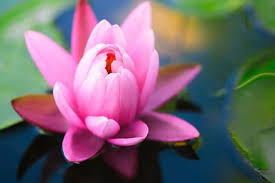